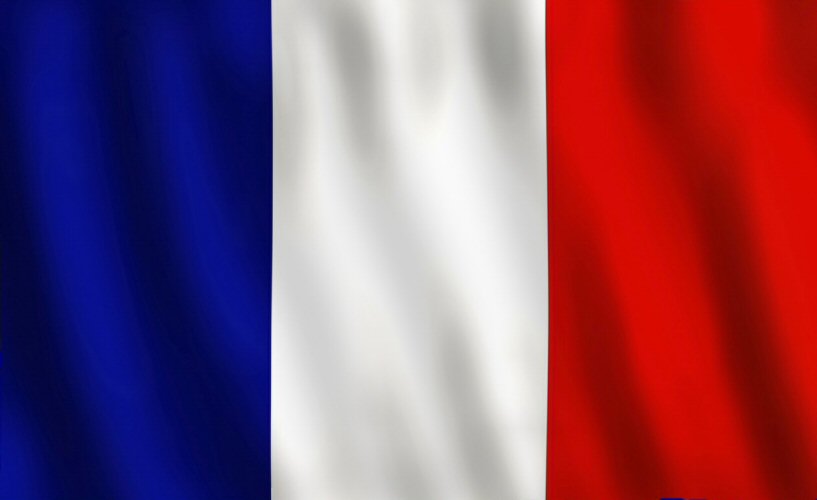 Францияв первой половине XIX века
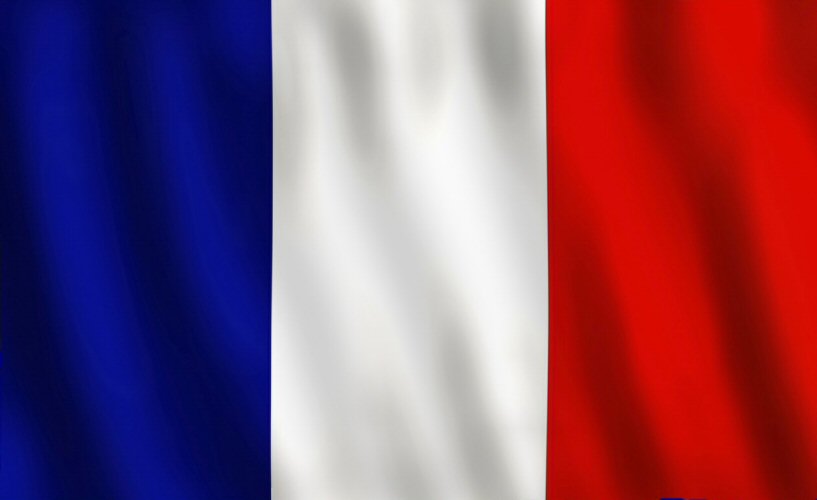 План урока:
Промышленная революция
Буржуазная монархия
Июльская революция 1830 года
Кризис июльской монархии
Промышленный переворот - это …
переход от ручного труда к машинному, от мануфактур к фабрикам.
Людовик XVIII (1814 – 1824)
- 1814 – принятие Хартии, согласно которой  законодательная власть короля стала ограничена двухпалатным парламентом

- 1818 – установление парламентом контроля над бюджетом

- 1819 – закон о печати
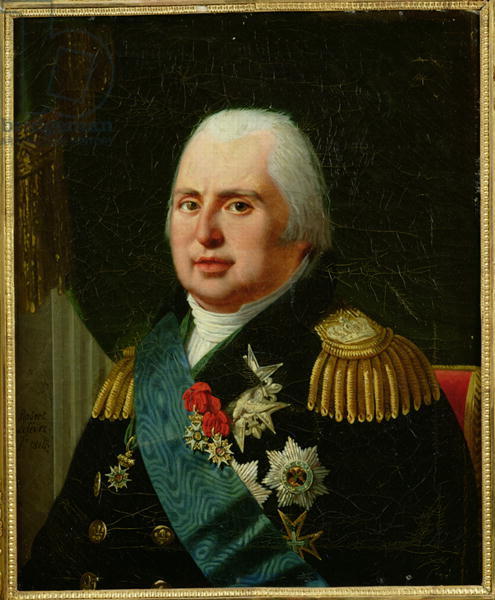 Карикатура 1822 года
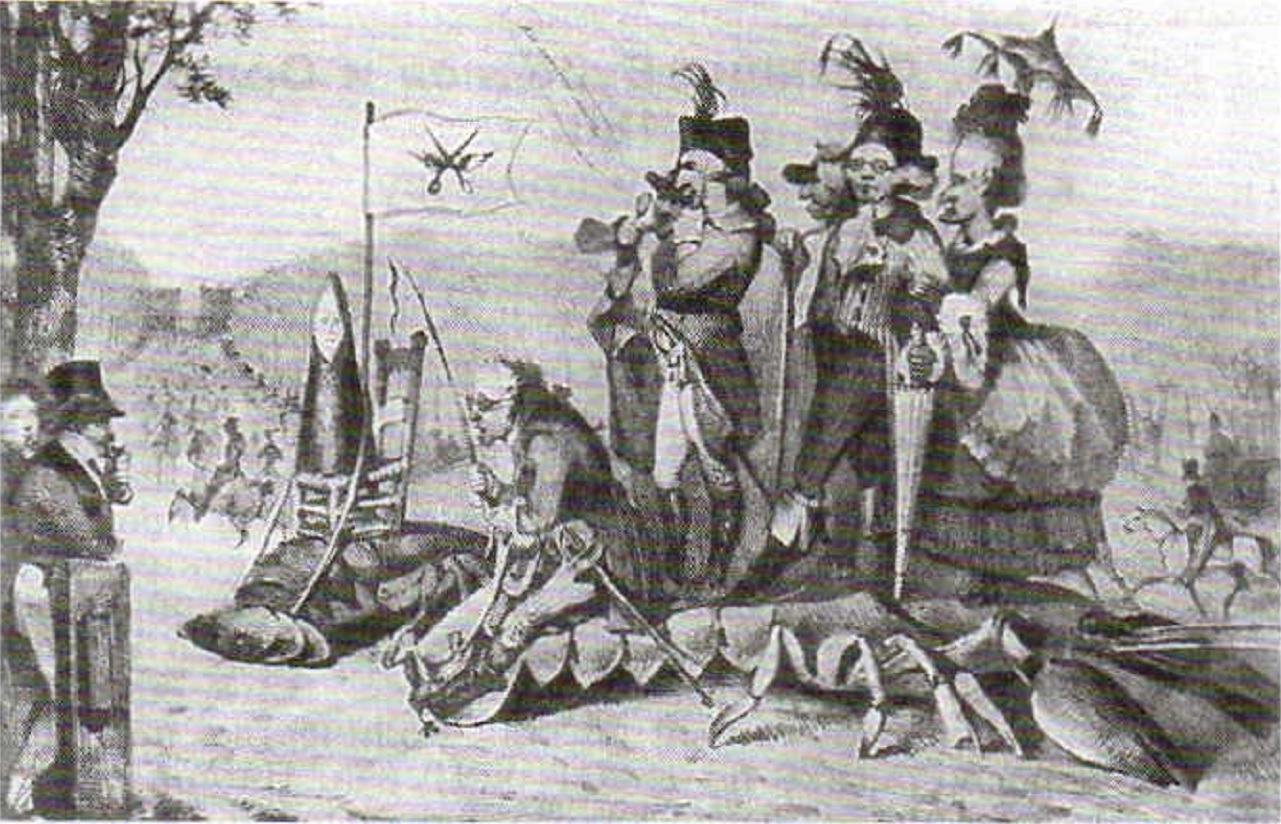 Карл X (1824 – 1830)
- попытка возвращения старых порядков
-  репрессии по отношению к либералам
- усиление влияние церкви (передача ей народного образования, закон о святотатстве и др.)
- роспуск Национальной гвардии
-  1830 –  фактический государственный переворот: роспуск законодательного собрания, изменения избирательного закона
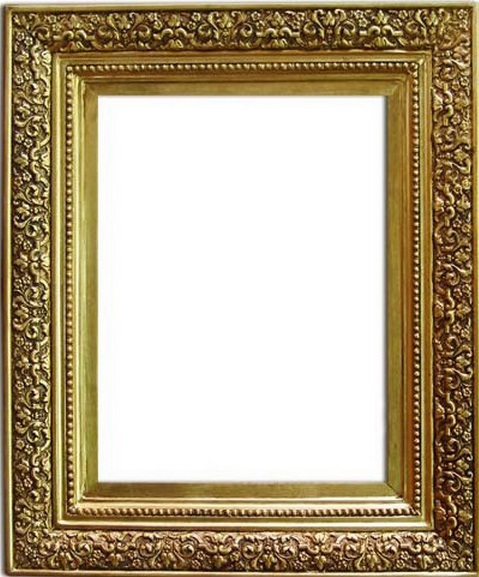 26 – 29 июля 1830Революция во Франции
Луи Филипп Орлеанский (1830 – 1848)
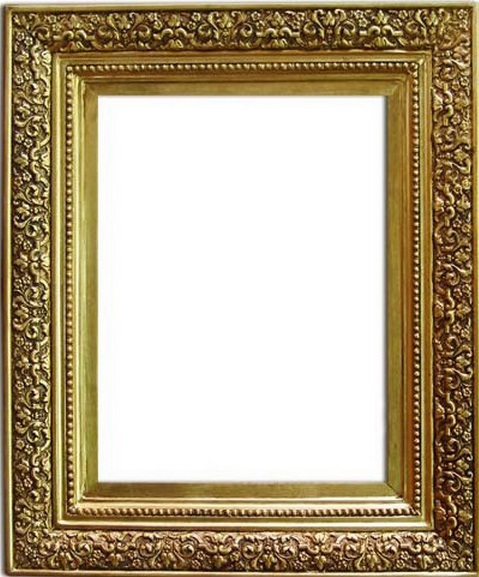 - фактическая власть перешла в руки «финансовой аристократии»  (банкиры, владельцы угольных шахт и т.п.)
- бурное развитие промышленности (зарождение металлургии, строительство железных дорог и др.)
 - 1830 г. – принятие конституции «Хартия 1830» (король правит по приглашению народа; выборы парламента; провозглашение демократических свобод; снижение возрастного и избирательного ценза)
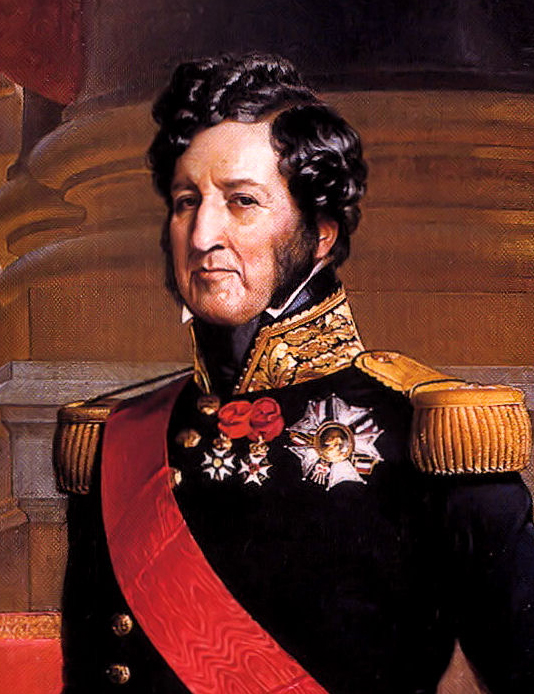 Статистические данные по департаменту Эр-и-Луар
Рабочих Франции упрекали, что они склонны к бунтам, к неповиновению. Как может вести себя человек в подобных условиях? Как они могли изменить условия своего существования?
1831 и 1834 год – восстания в Лионе
В одной из листовок во время апрельского восстания 1834 года писалось:
«Дело, за которое мы боремся, есть дело всего человечества, счастья нашей родины, обеспечения будущего…. Мы люди, мы должны потребовать для себя пользования естественными правами, без них жизнь делается бледной и горькой. Нам отказали в этих правах.  Значит, мы вправе бороться, чтобы их получить. Мы республиканцы… Нам не приходиться выбирать между рабством и свободой. Да здравствует свобода!  Проклятие тиранам!».
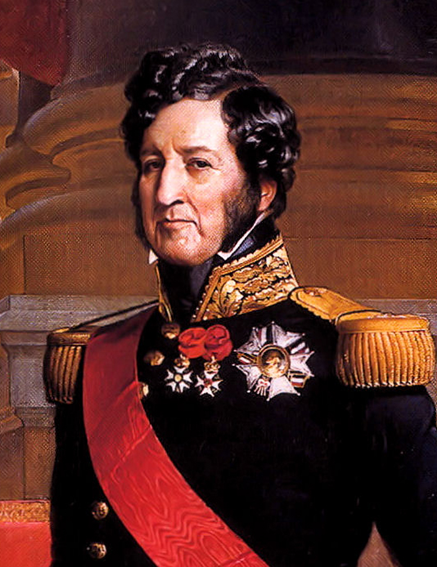 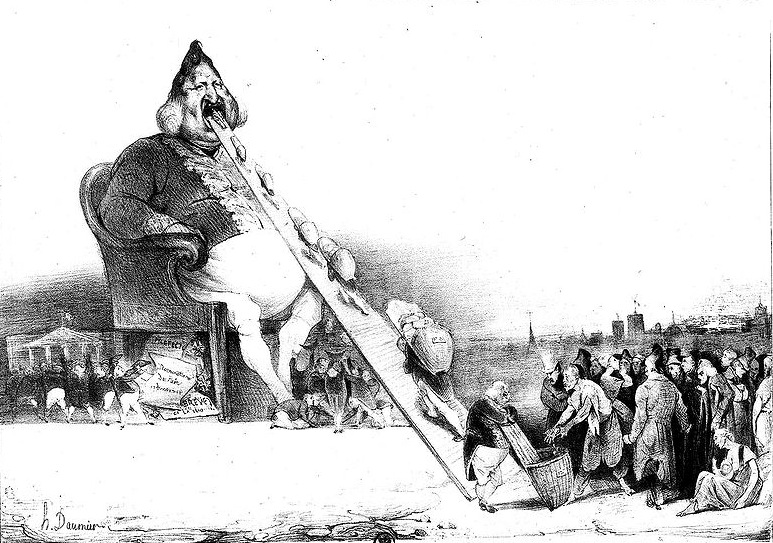 Талейран в период Реставрации сказал о  Бурбонах: «Они ничего не забыли и ничему не научились  (в изгнании)».Какие действия в период Реставрации подтверждают эти слова?